In Defense of Regulated Market Economy
32E28000 Legal Environment of Business
PhD, Jukka Mäkinen
Senior University Lecturer
Aalto University School of Business
Today’s Agenda
Part 1: Recap; New Political CSR Discussion

Part 2: The Critique of the Political CSR.

The Libertarian flavor of political CSR
Globalization and political CSR
Varieties of regulated market economies
Republican justification for political CSR?

Part 3: Conclusion
Part 1 : Recap
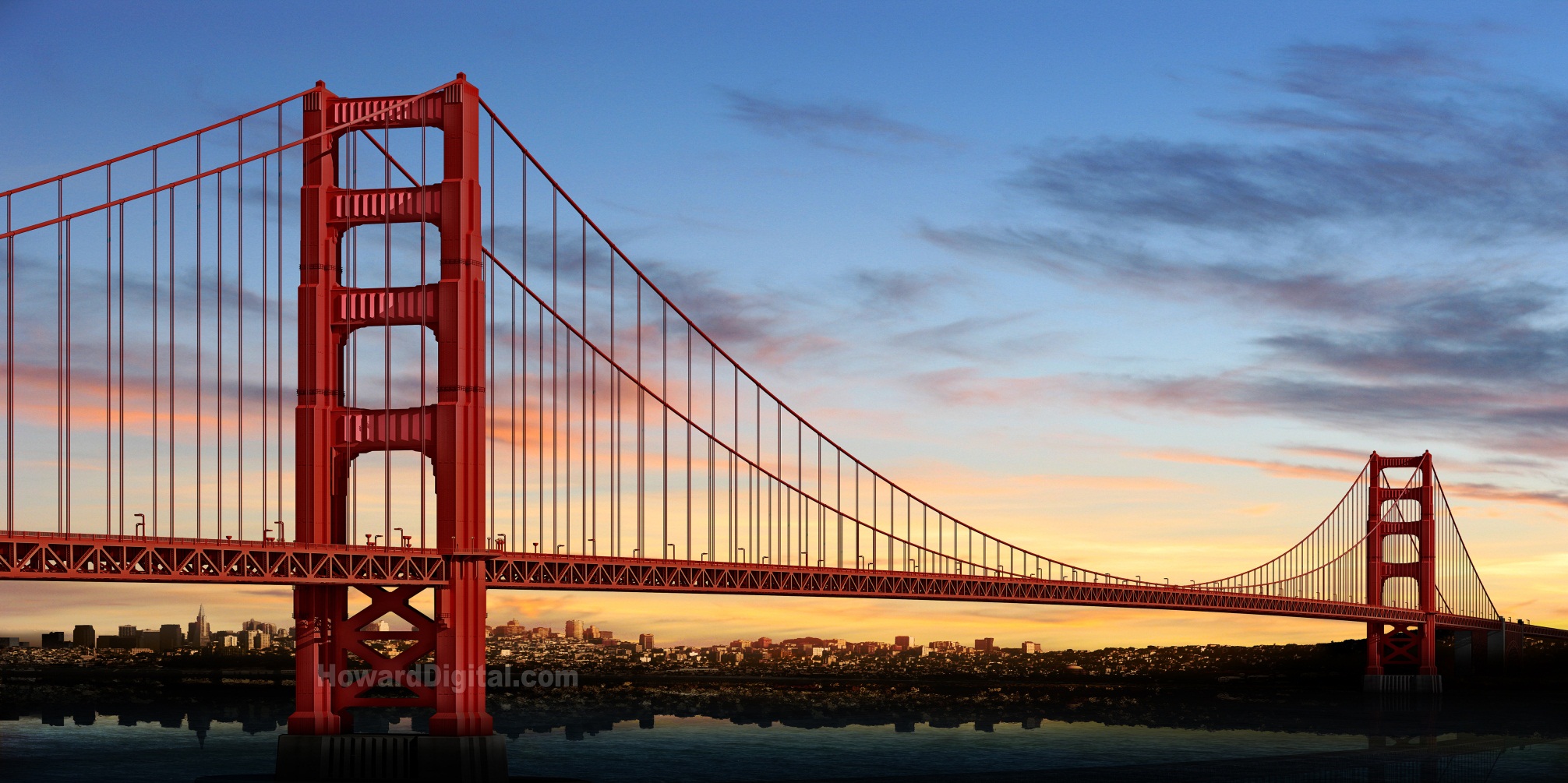 Political CSR ála Scherer & Palazzo
In global economy nation states loose their political steering power.
Globalization blurs the traditional boundaries between the political and economic spheres of society.
Private firms take over the traditional governmental tasks and operate as new providers of citizenship rights and public goods.
The politicization of business firms is in line with the realities of the global economy and deliberative conception of democracy.
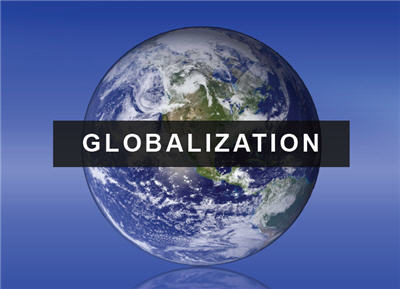 New CSR Paradigm
The traditional picture of firms as apolitical actors focusing on economic roles in society does not hold anymore. The political CSR goes beyond and replaces the mainstream economic CSR.
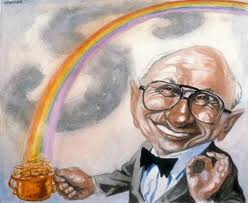 Political Map
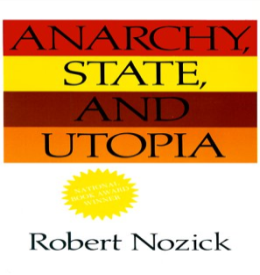 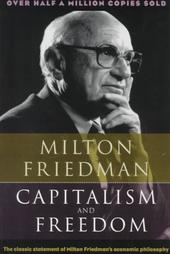 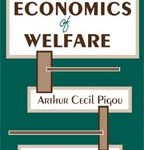 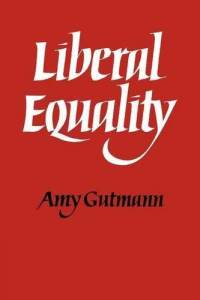 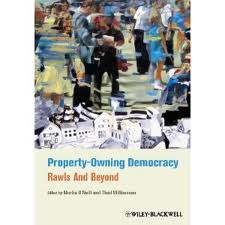 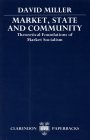 Part 2: The Critique of the Political CSRThe Libertarian Flavor of Political CSRGlobalization and Political CSRVarieties of Regulated Market EconomyRepublican Justification for Political CSR?
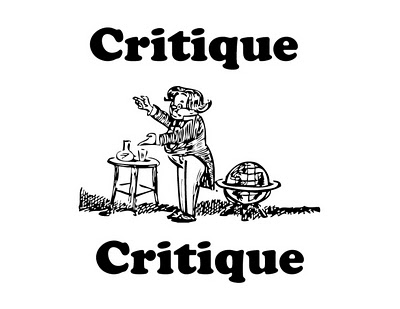 The Libertarian Flavor of Political CSR
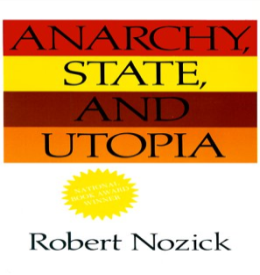 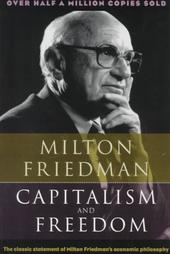 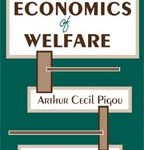 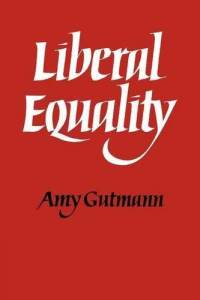 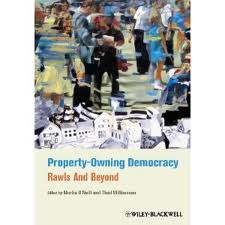 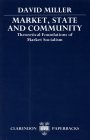 The Libertarian Flavor of Political CSR
Libertarianism as a politically progressive doctrine?

Case of the Early Industrial Finland (Mänttä 1880-1950)

Libertarian political CSR does not go beyond the economic CSR paradigm.

Libertarian political context does not offer room for the deliberative democracy emphasized by Scherer & Palazzo.
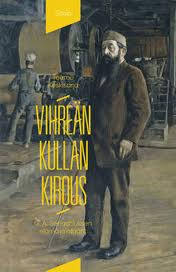 Globalization and Political CSR
Scherer and Palazzo appeal to the “strong globalization thesis” while arguing against the classical liberal system of division of moral labor.
However, the empirical validity of the strong globalization thesis does not challenge the classical liberal idea of the boundaries needed between business and politics.
Furthermore, in global economy there is a need for the more firm boundaries between politics and business and urgent need for the hard law regulation of businesses.
Deregulation in the USA as an illustration
The Varieties of Regulated Market Economies
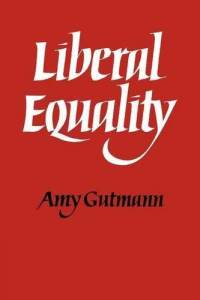 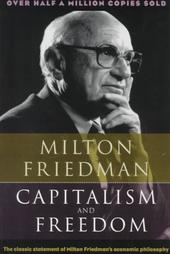 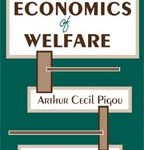 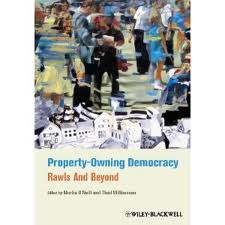 The Republican Justification for Political CSR?
Scherer & Palazzo appeal to the republican political philosophy and deliberative democratic conceptions of society to overcome the separations of the political and economic realms of society.
However, there seems to be some tensions between the republican political philosophy and political CSR.
The Republican Justification for Political CSR?
The firm-centered political systems suggested by the political CSR are not in line with the republican idea of the political freedom.
Contemporary republican political theory is more in line with the idea of regulated market economy (property-owning democracy) than with the political CSR.
Scherer’s & Palazzo’s description of the global economy having no institutions of background justice is in tension with the institutional background conditions for deliberative democracy (Crocker 2006; Richardson 2002).
Part 4: Conclusion
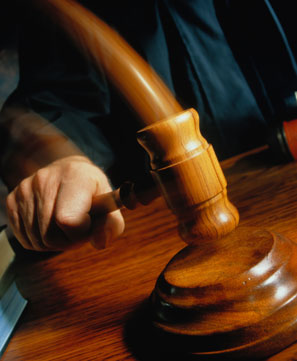 Summary of the Critique
The Libertarian flavor of political CSR.
The Problematic response to the globalization process.
The political plurality of the regulated market economies not taken seriously.
Difficult to combine the republican political philosophy and deliberative democracy and private firms as active political citizens.
Suggestions
More focus on the institutional requirements of the responsible business activities.
Global legislation and norms are urgently needed.
Focus on the institutional means to create stronger boundaries between business and politics.
Search for the fair and efficient divisions of responsibilities between the political and economic spheres of societies. 
Take seriously the rich political plurality of the regulated market economies.